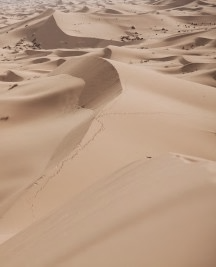 The Wise and Foolish Builders
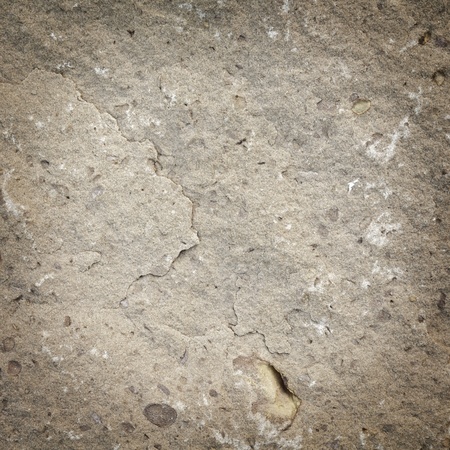 Foolish
Wise
Matthew 7:21, 24-27; Luke 6:46-49
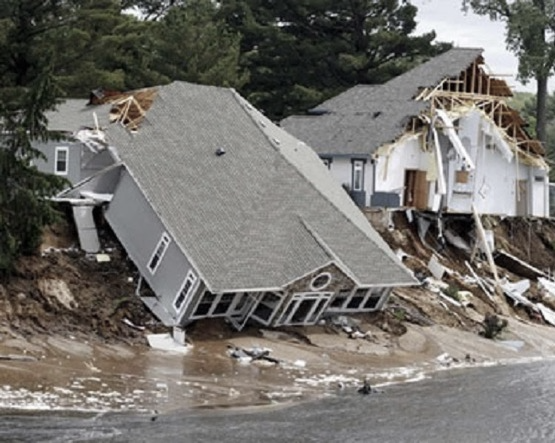 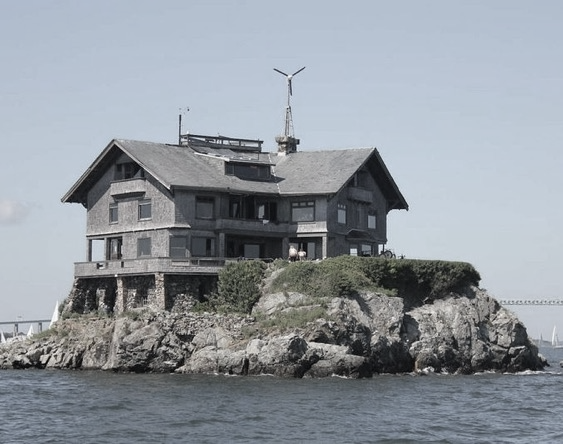 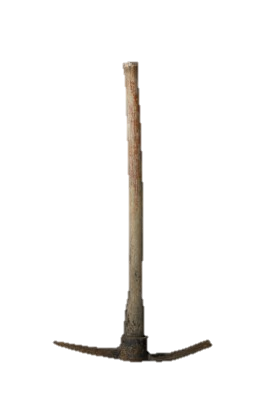 Dr. David Martin • Amman International ChurchAmmanChurch.org • BibleStudyDownloads.org
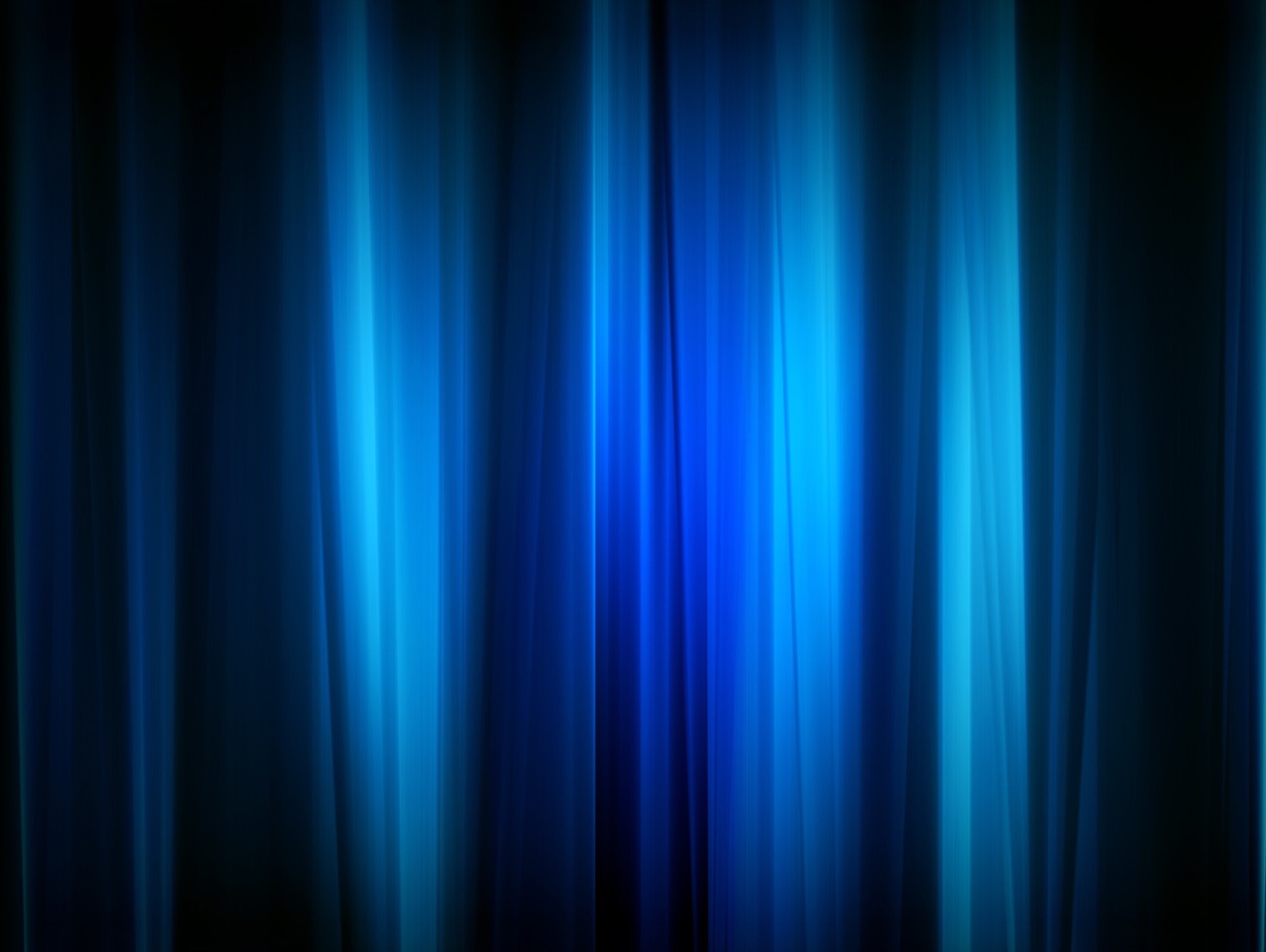 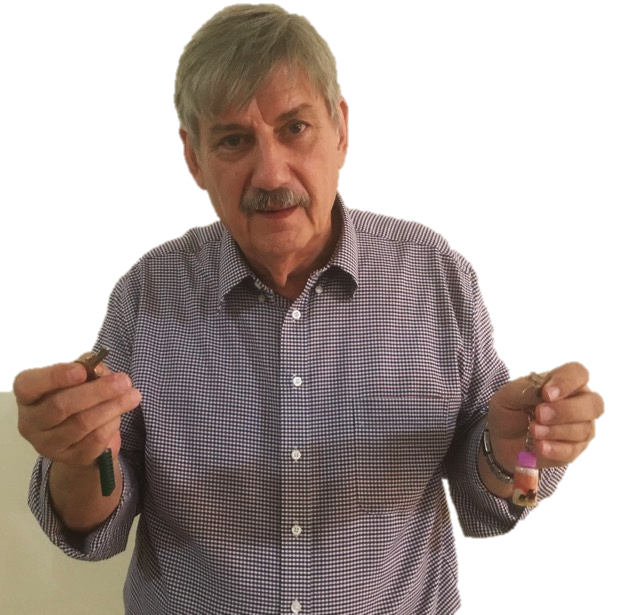 1
2
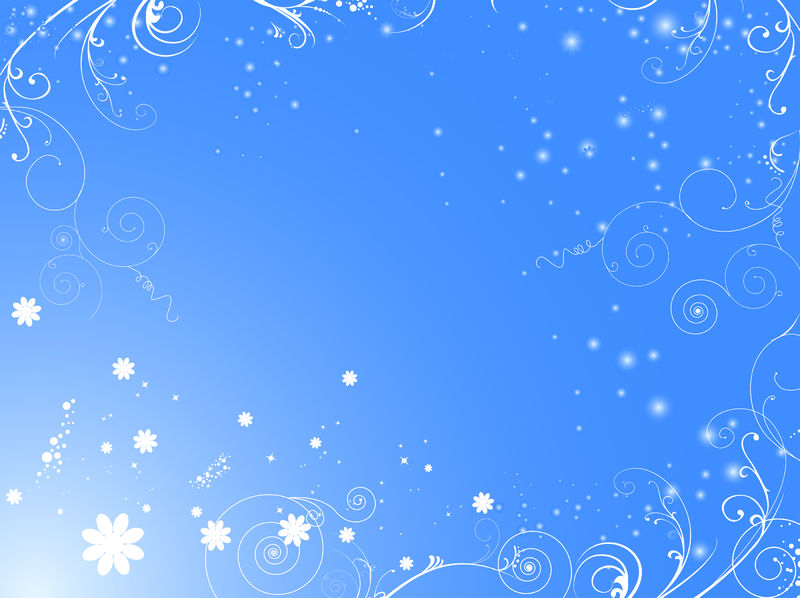 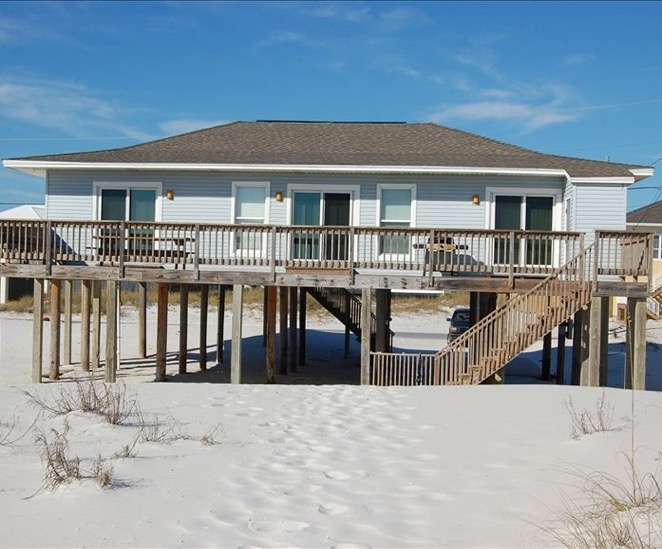 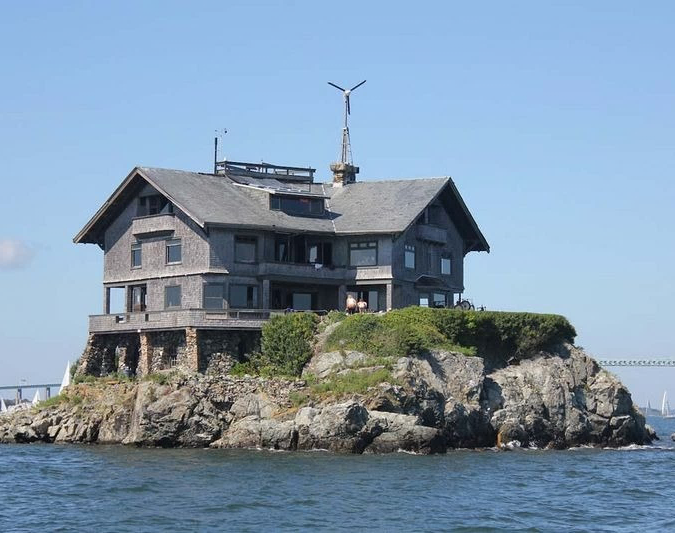 1
2
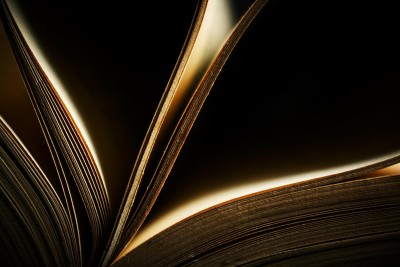 The Wise and Foolish Builders
Matthew 7:21, 24-27; Luke 6:46-49
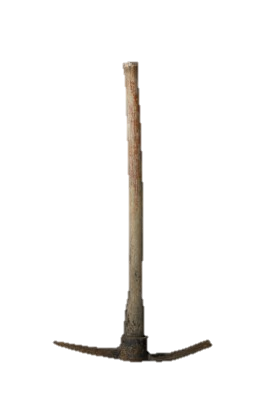 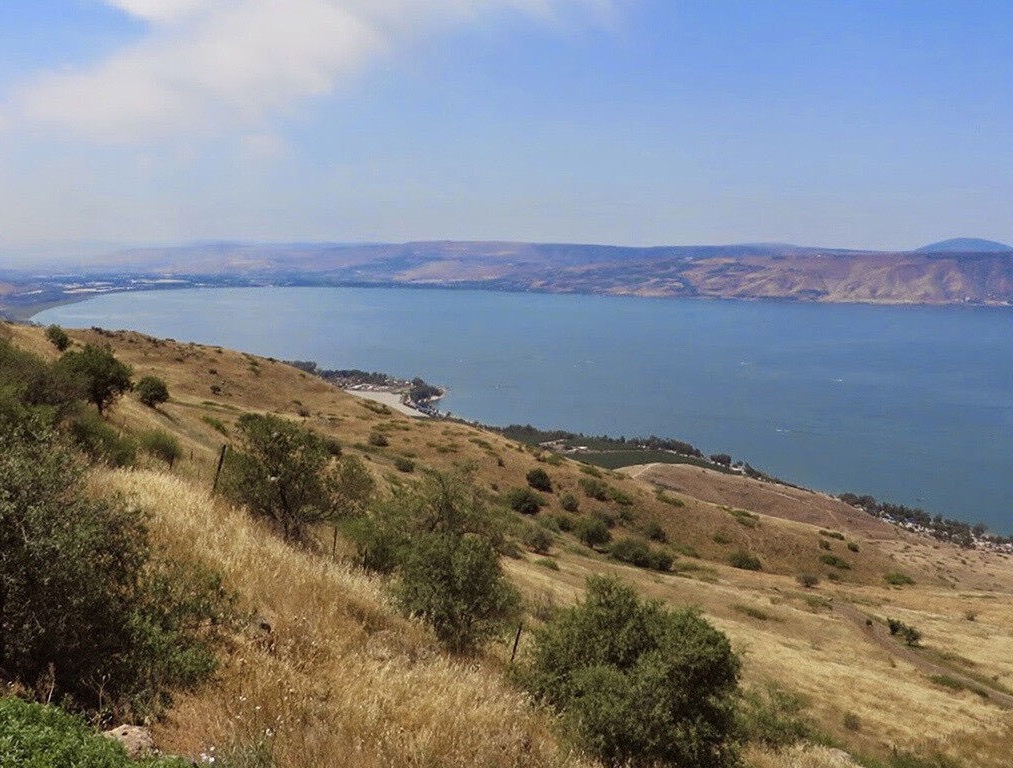 The sermon on the mount
Huge crowds were coming to Jesus (Luke 6:17)
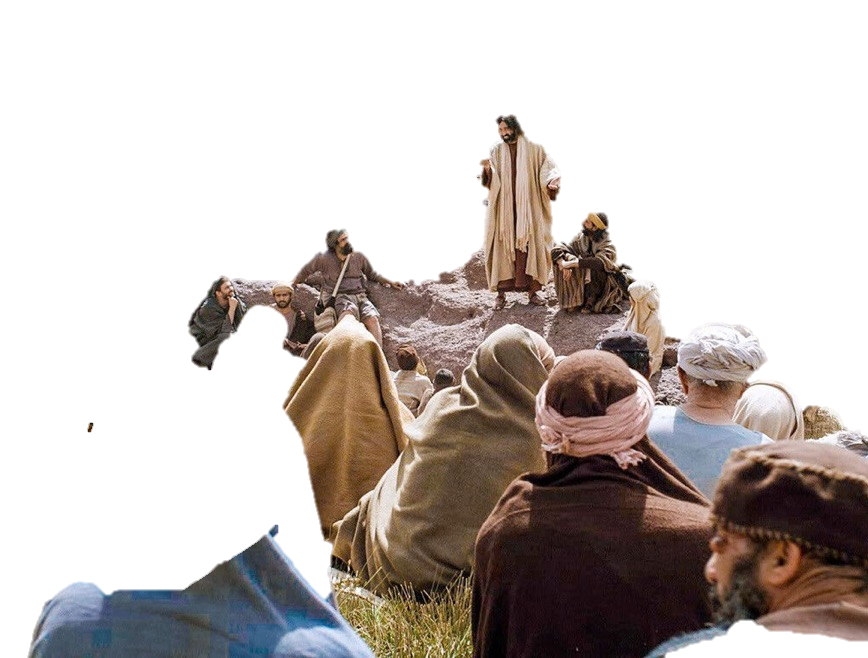 (Matt. 7:21, 24-27; Luke 6:46-49)
The Sea of Galilee
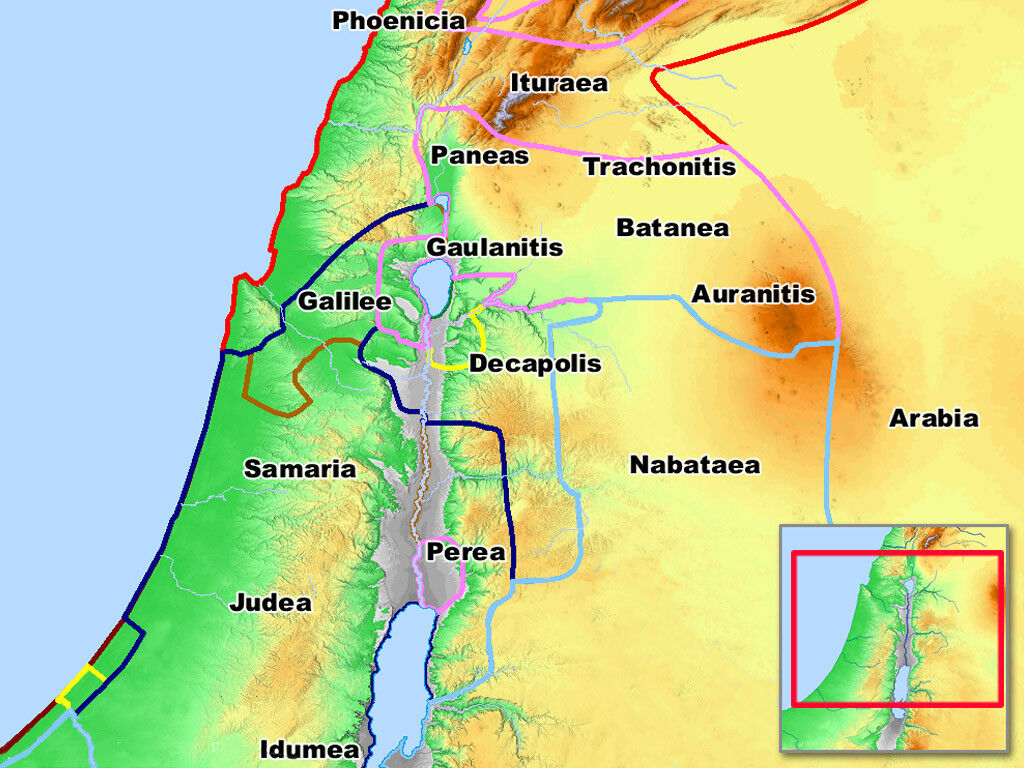 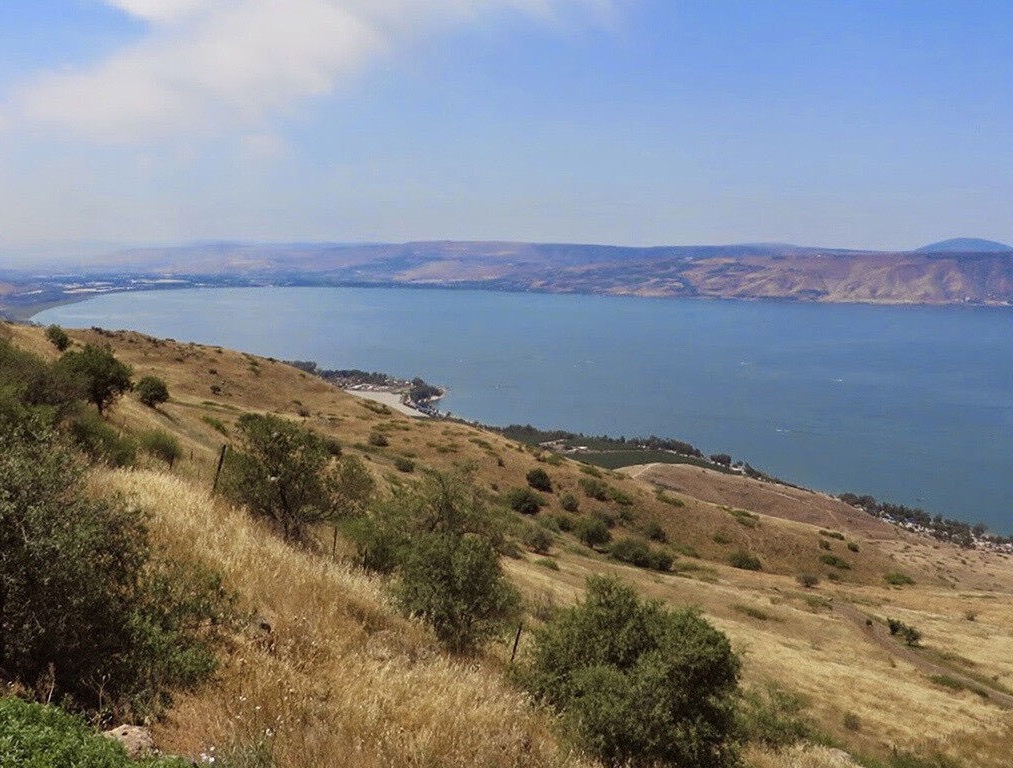 The sermon on the mount
Huge crowds were coming to Jesus (Luke 6:17)
Jesus gave authoritative teaching on entering the Kingdom of God and its lifestyle
Sermon conclusion: Parable of two builders
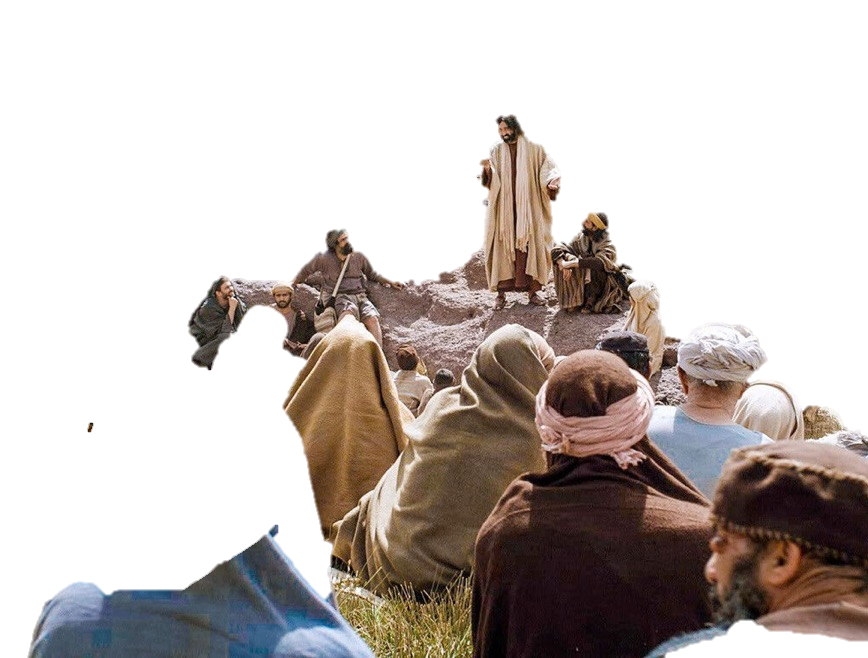 The Issue: What is your response to Jesus’ teaching?
The Sea of Galilee
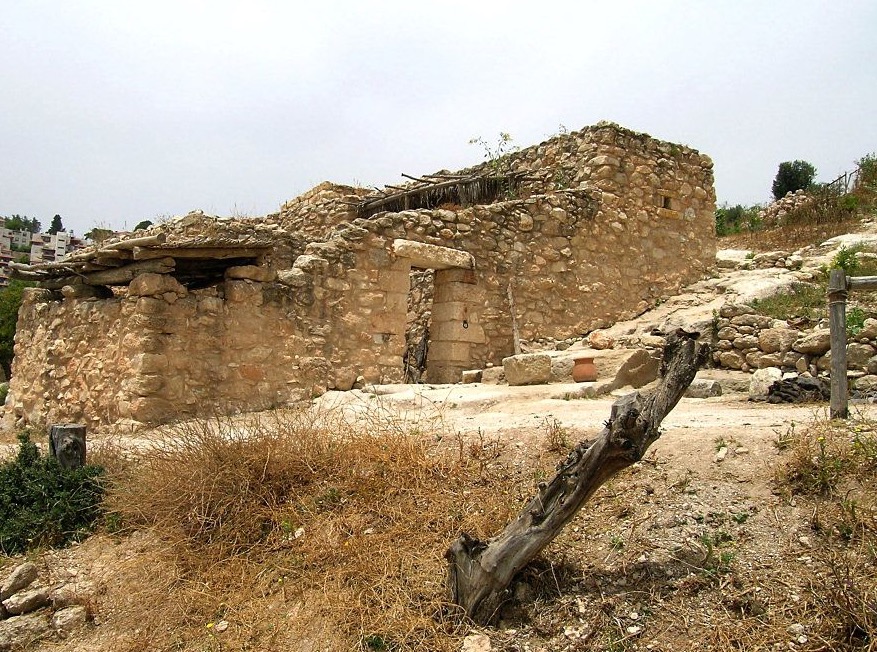 Jesus shares from his vocation
Mark 6:3; Matthew 13:55
Jesus wasa tekton (craftsman)
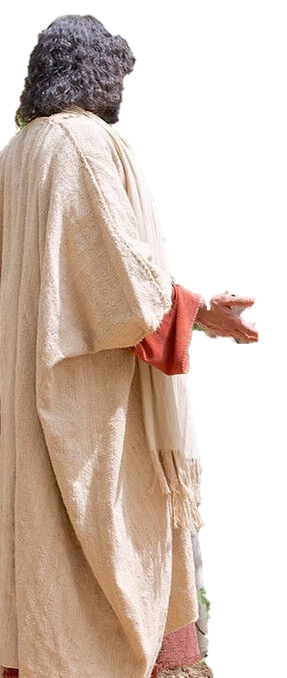 Wood
Stone
Metal
Nazareth Village
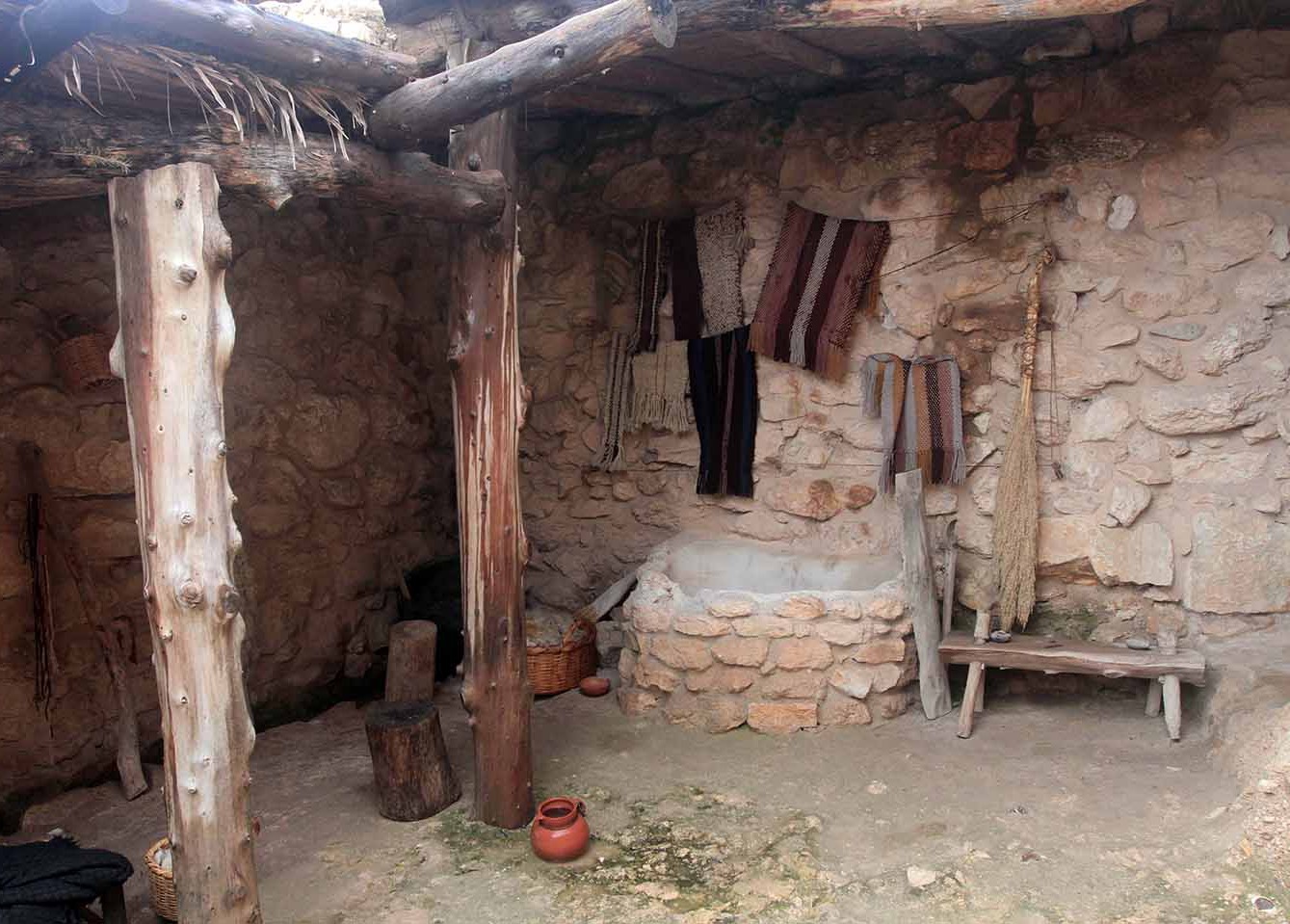 1st Century Building
Made of mud, baked bricks, or stone
Building was a long, slow process
Foundations required digging to bedrock
The roof was wooden beams with thatching    (Mark 2:3-4)
It needed to be finished before winter     rains came
Nazareth Village
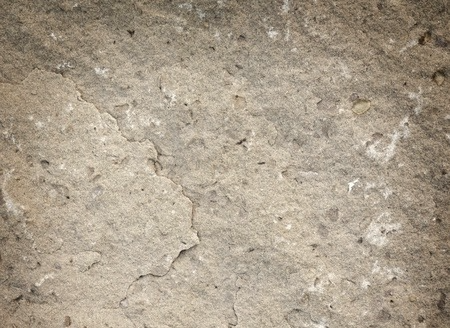 The wise builder
The builder =
Comes to Jesus
Hears Jesus’ words
Applies Jesus’ words
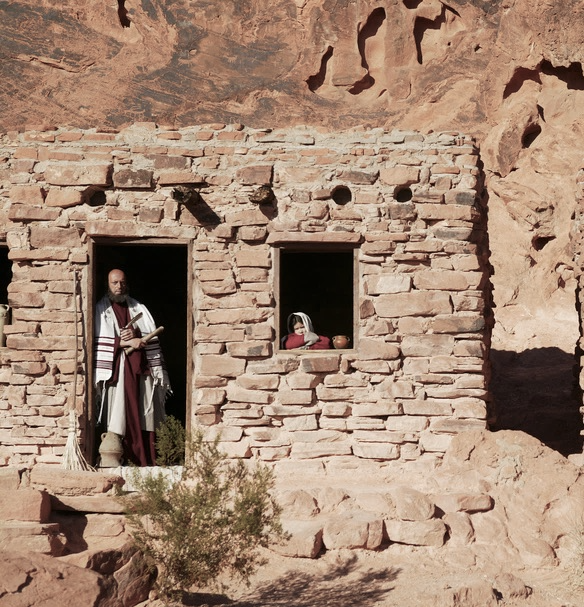 The house =
One’s life (built day by day)
DifficultiesDisappointmentsPersecutions
Storms =
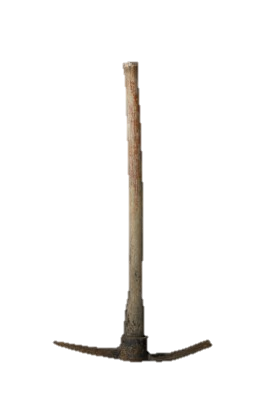 Final judgment
Foundation =
Jesus and His Word
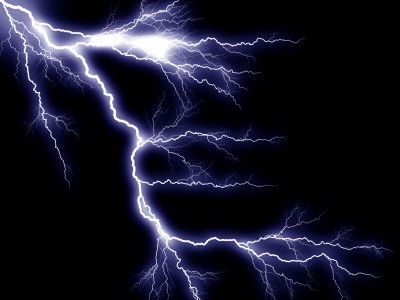 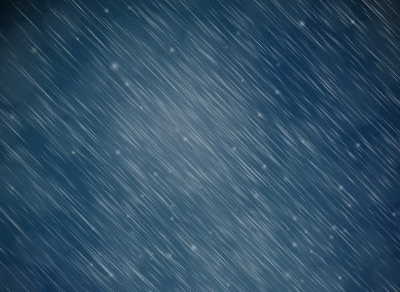 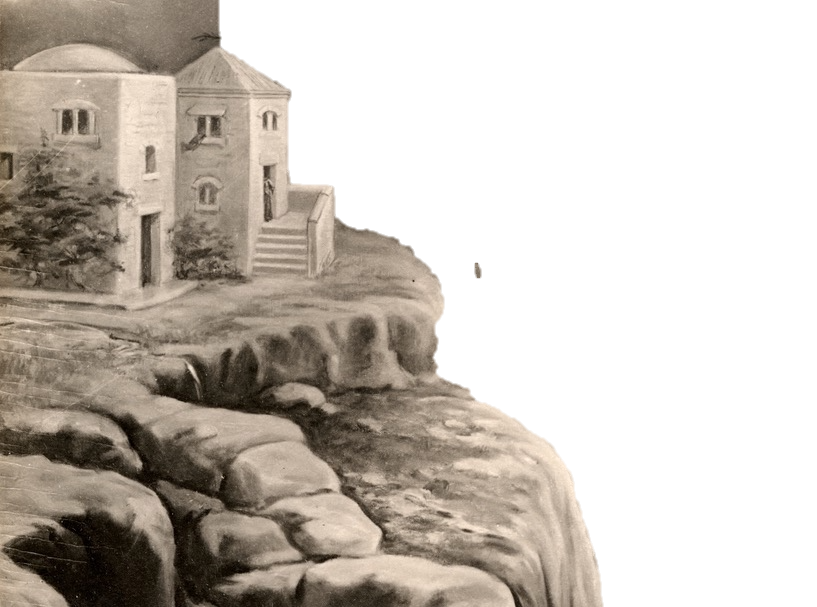 Living by the Word of God
Salvation through Christ
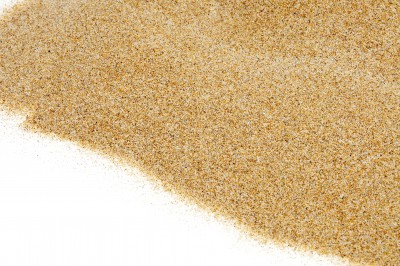 The foolish builder
The builder =
Has been exposed to Jesus
Has heard Jesus’ words
Doesn’t believe Jesus’ words
The house =
One’s life (built day by day)
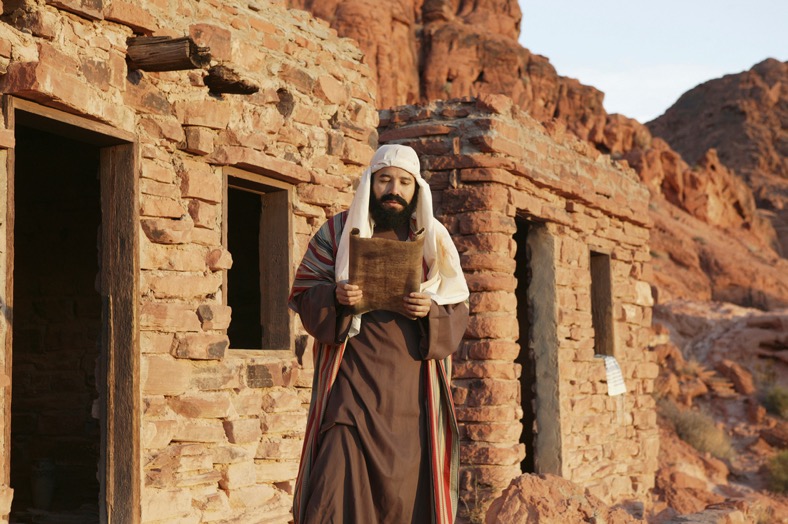 Storms =
DifficultiesDisappointmentsFinal judgment
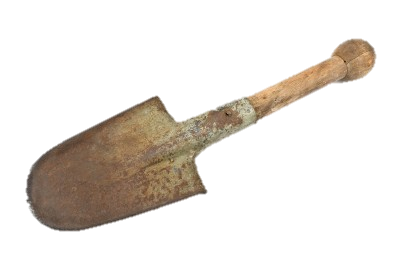 Foundation =
Anything but Jesus and His Word
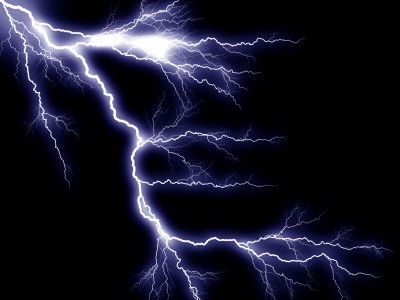 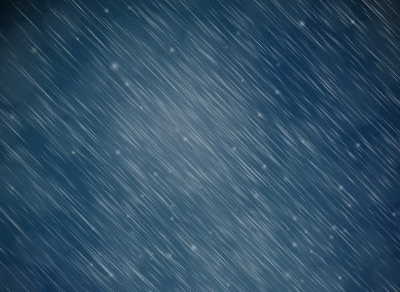 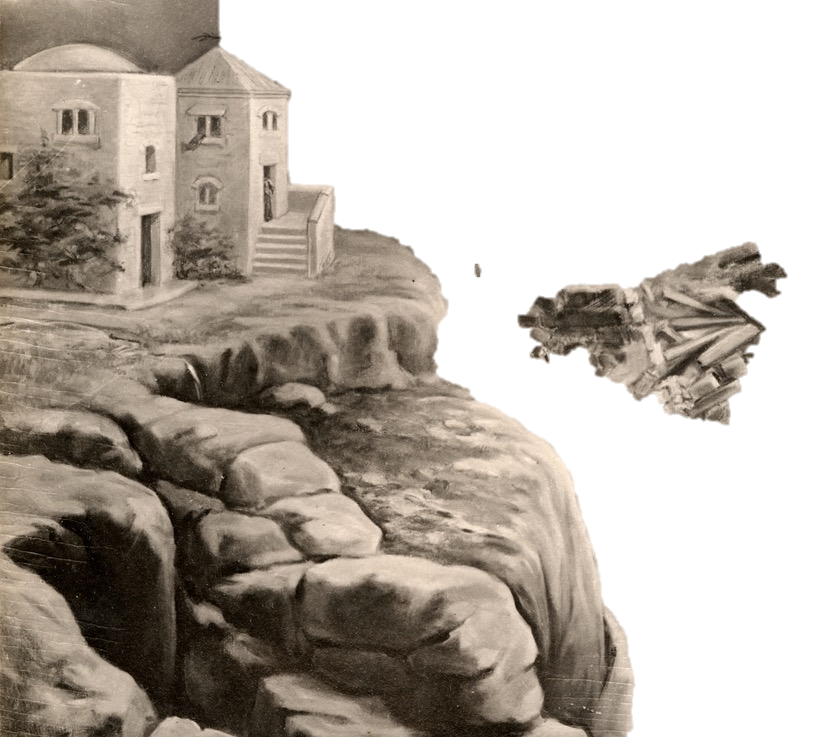 Destruction is sure
What kind of builder are you?
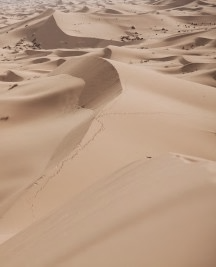 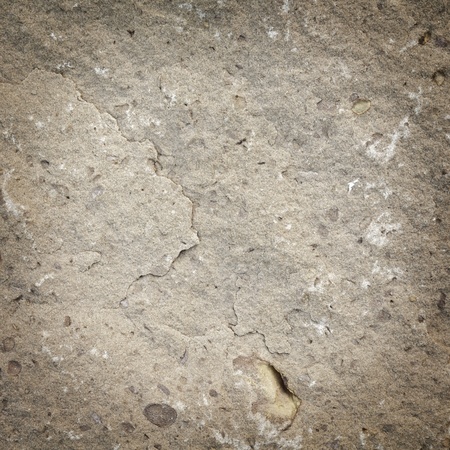 Foolish
Wise
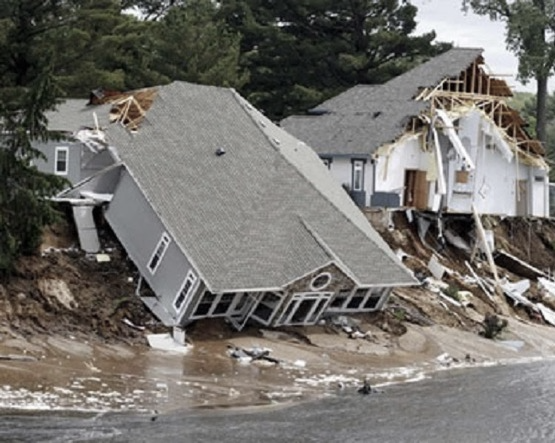 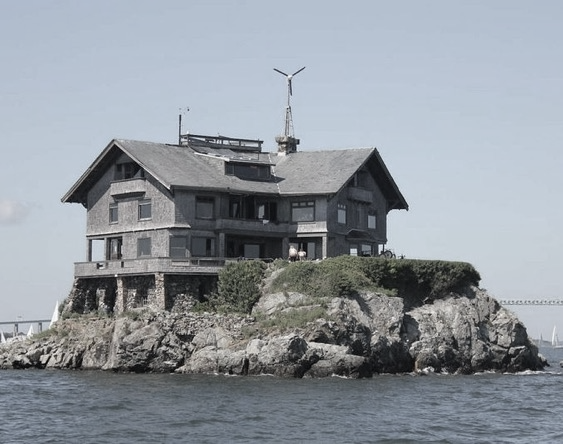 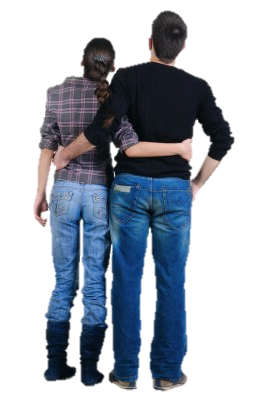 Built on man’s beliefs and/or works
Built on Christ’s person and His Word
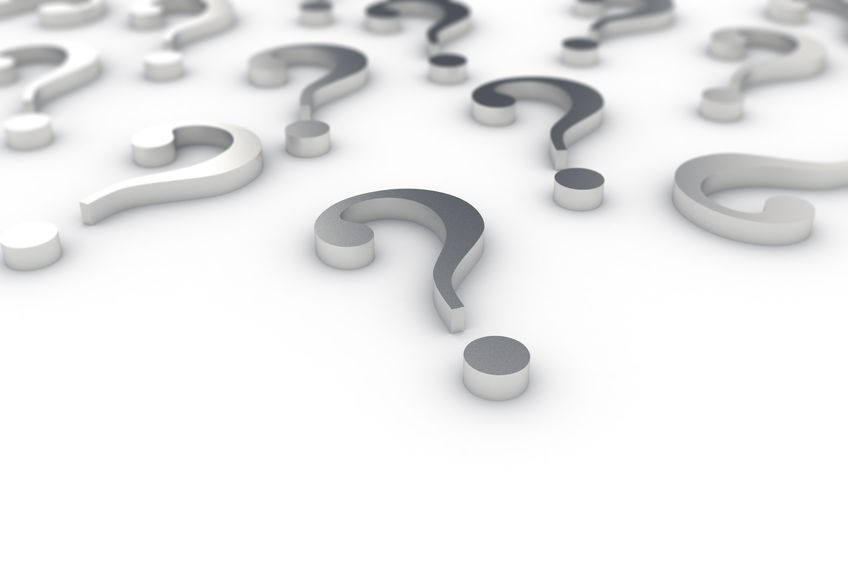 Come, hear, and apply God’s Word daily (James 1:22; Acts 17:11)
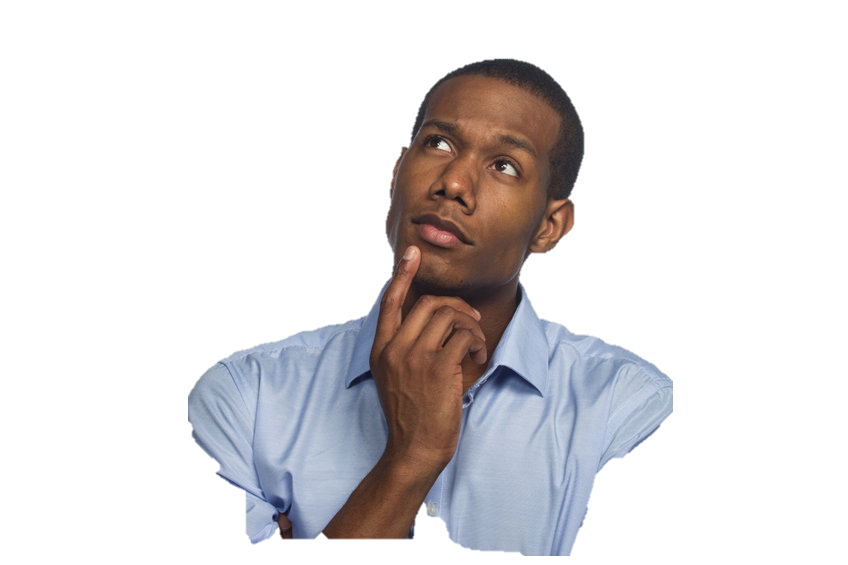 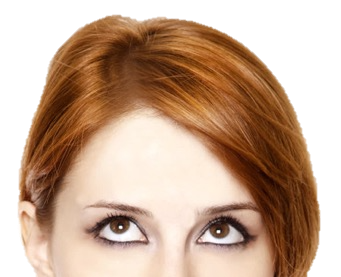 What do we learn?
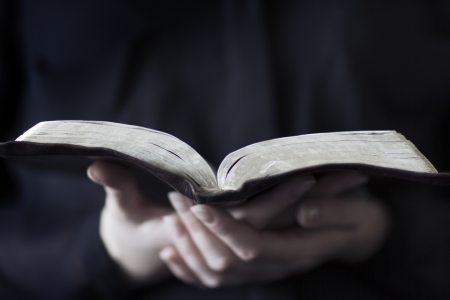 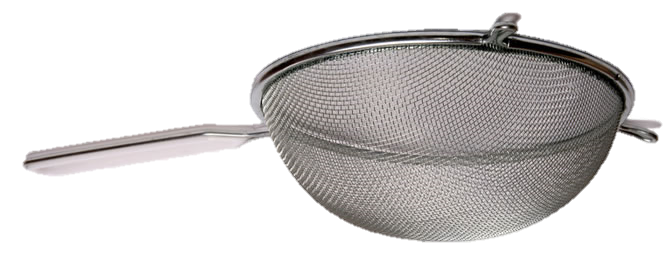 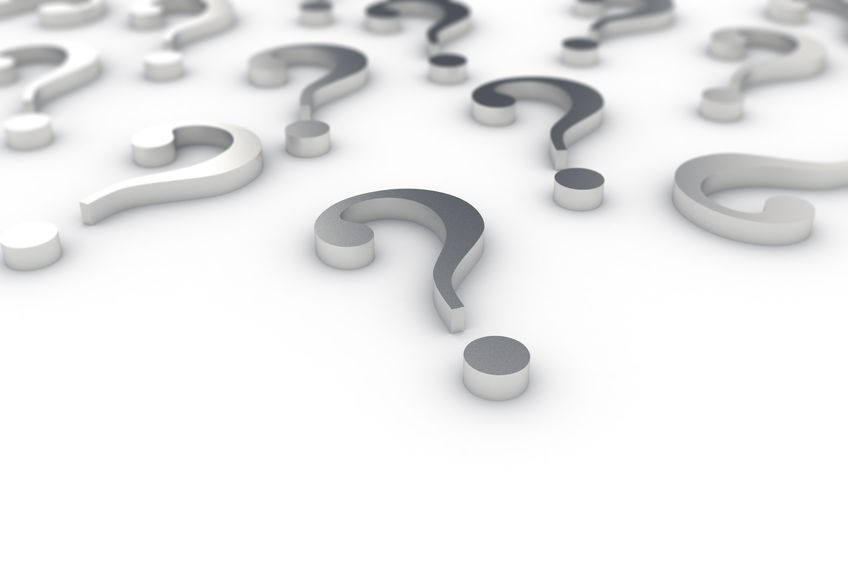 Come, hear, and apply God’s Word daily (James 1:22; Acts 17:11)
1. Make Jesus your foundation for life by     receiving His salvation (1 Cor. 3:10-15).
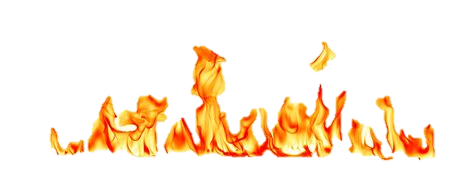 Ignore teaching on salvation = eternal ruin
2. Crown Jesus as the Lord of your life by     committing to do His Word/will (Luke 6:46).
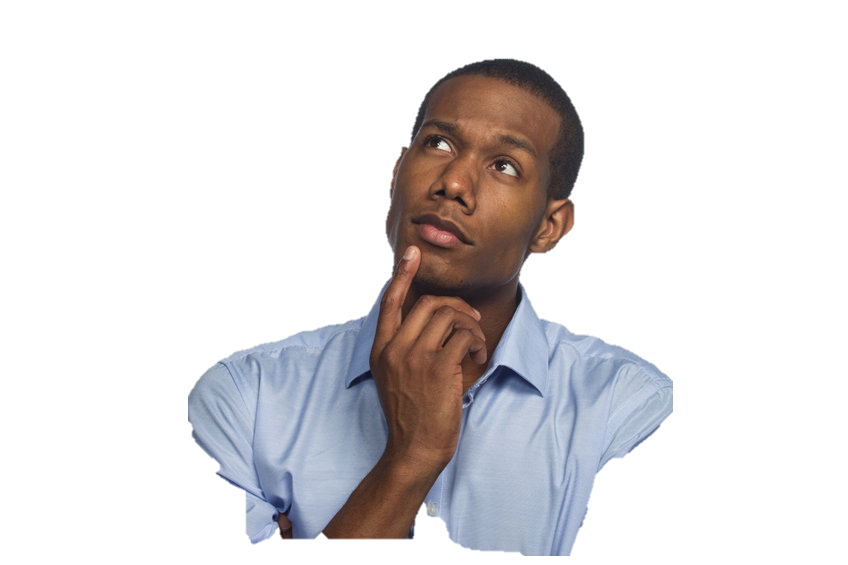 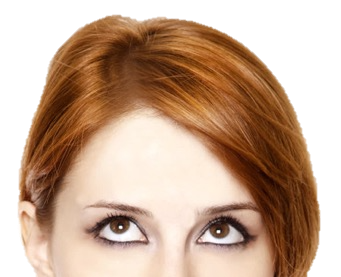 What do we learn?
[Speaker Notes: Note by Rick Griffith:
We need a word of clarification about, "1. Make Jesus your foundation for life by receiving His salvation (1 Cor. 3:10-15)."Since Paul addressed only Christians in 1 Cor 3 with the focus on works (not unbelievers) being burned up, we must emphasize that no one can lay any other foundation than Jesus Christ (1 Cor 3:11). This refers to salvation, which the Corinthian church already had. But they were building with useless materials that would burn up. Even more serious than this is to ignore teaching on salvation and suffer eternal fire.]
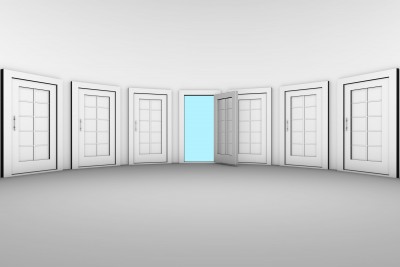 How to Live Under the Lordship of Jesus Christ
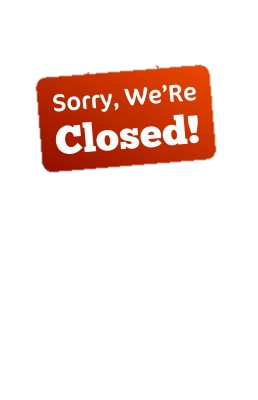 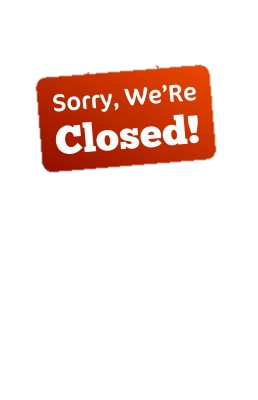 Friends
Money
Entertainment
Work
Leisure
Lovelife
Are there rooms in your life that are “off limits” to the Lord?
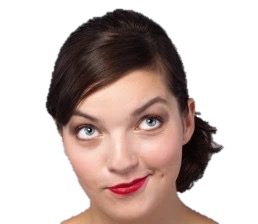 Don’t forget: 1 Cor. 6:19-20
Get this presentation for free!
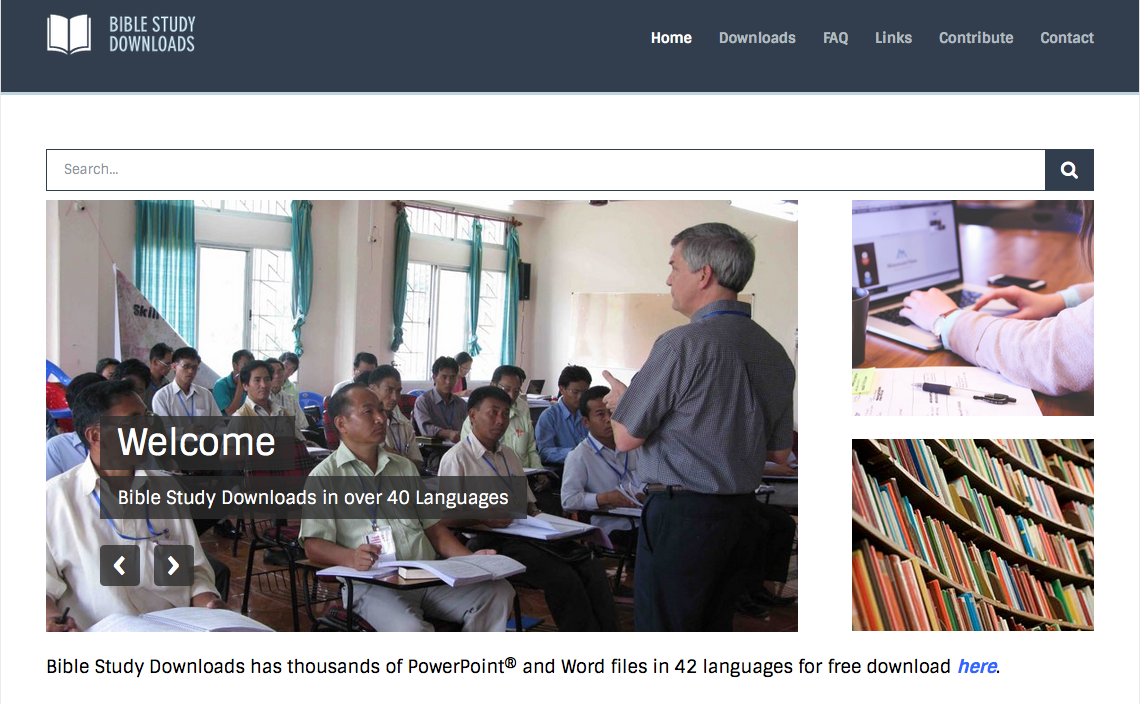 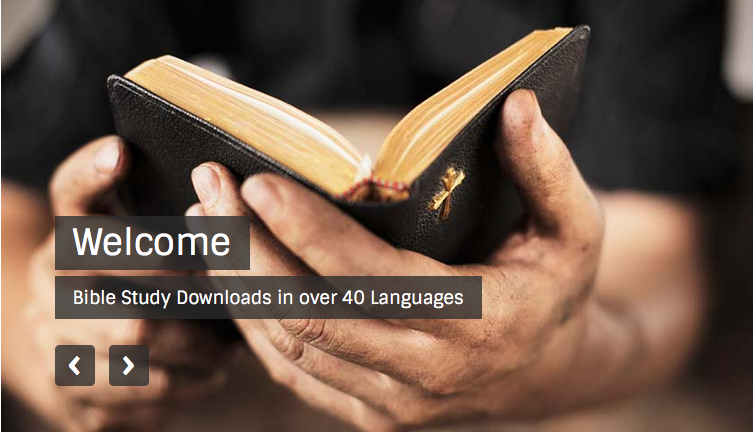 Parables of Jesus •  BibleStudyDownloads.org
[Speaker Notes: Parables of Jesus (pj) link]